<September 2017>
Project: IEEE P802.15 Working Group for Wireless Personal Area Networks (WPANs)

Submission Title: [L2R operation]	
Date Submitted: [11 September 2017]	
Source: [Noriyuki Sato, Kiyoshi Fukui] Company [Oki Electric Industry Co., Ltd.]
Address [2-6-8, Bingo-machi, Chuo-ku, Osaka, Japan]
Voice:[+81-6-6260-0700], E-Mail:[sato652@oki.com]	
Re: [L2R operation]	
Abstract:	[Explaining L2R operations with ULI management box]
Purpose:	[To discuss]
Notice:	This document has been prepared to assist the IEEE P802.15.  It is offered as a basis for discussion and is not binding on the contributing individual(s) or organization(s). The material in this document is subject to change in form and content after further study. The contributor(s) reserve(s) the right to add, amend or withdraw material contained herein.

Release:	The contributor acknowledges and accepts that this contribution becomes the property of IEEE and may be made publicly available by P802.15.
Slide 1
<Noriyuki Sato><Kiyoshi Fukui>, <OKI>
L2R Operations
Configuration
Device types
PAN Coordinator, Mesh root, L2R router, End device
Operation mode
PAN Coordinator decides PAN type – SSPAN, Regular PAN,TMCTP
Mesh root decides operation options
Address mode, Non-store/Store/Adhoc-P2P/etc…
Joining device to be configured – allowed options
Ex. I can join to the mesh operates in either non-storing mode or storing.
L2R PIBs
Operations
Bootstrap procedure
Process the procedure as configured – (Management box does?)
Security setting
Need a detailed procedure of KMP to set key parameters to L2R PIBs
Interaction with higher layer (see following pages)
Short address assignment
L2R Router
Mesh root
Device
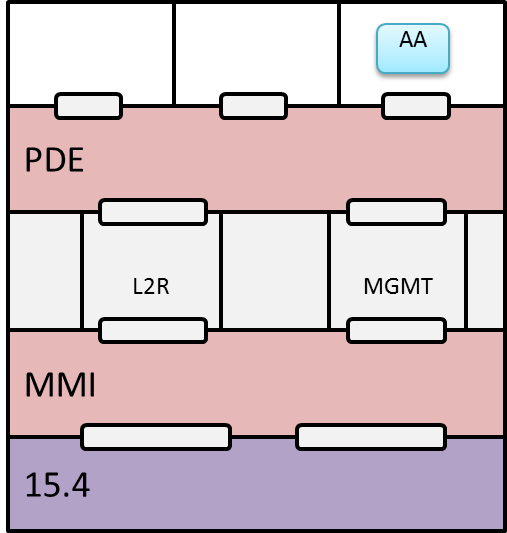 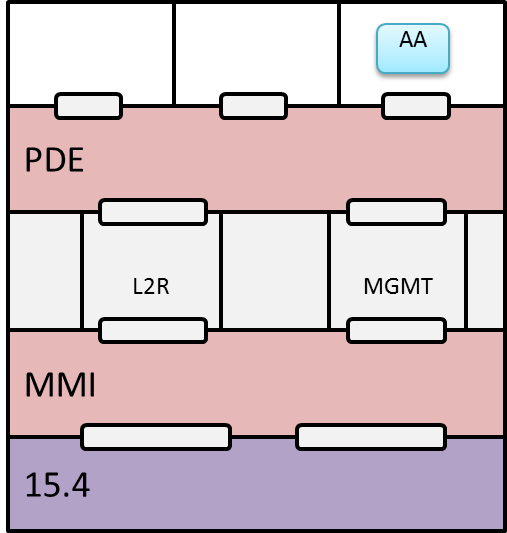 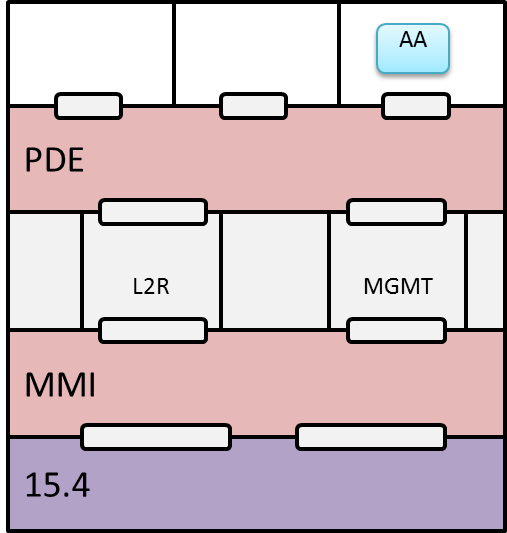 Short address assignment
PANCDC
L2R Router
Mesh root
Device
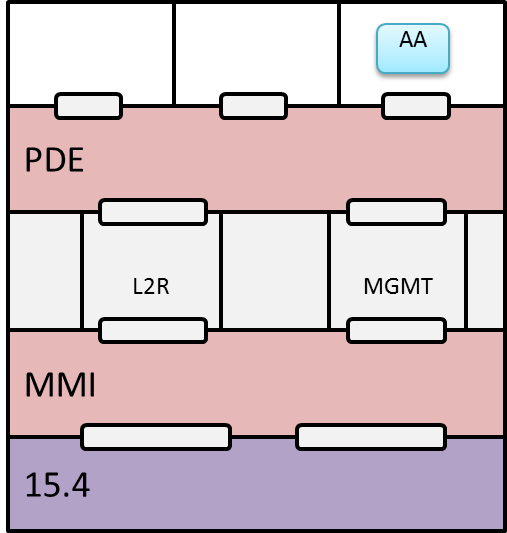 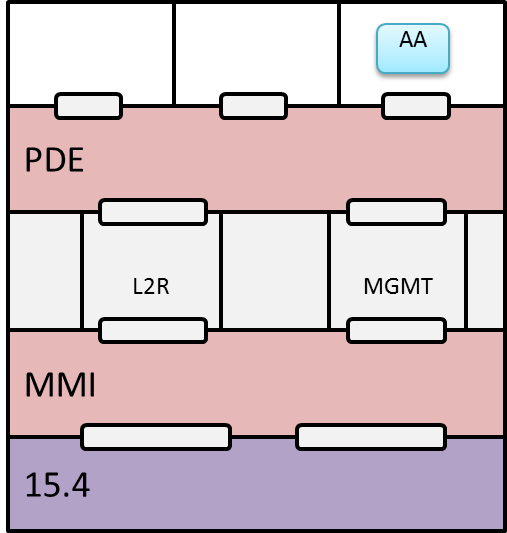 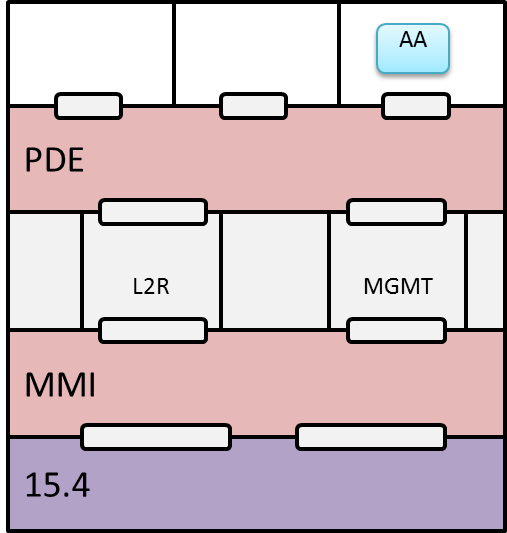 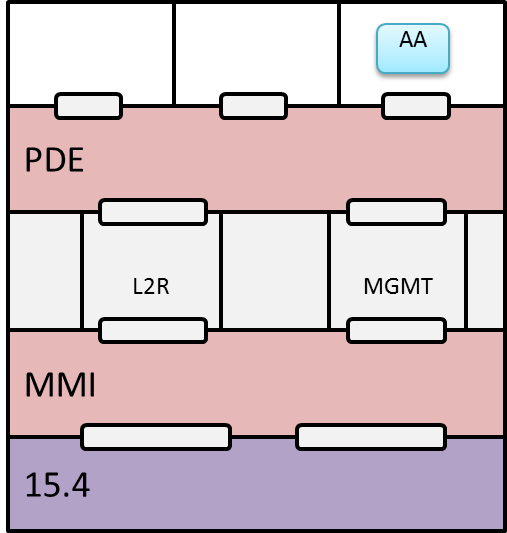 Only PAN Coordinator has short address assignment function.
If the mesh root is also PAN coordinator, it has a function to assign a short address.
If the mesh root is not PAN coordinator, mesh root play a role of proxy using PAN coordinator direct connection (PANCDC)
PANCDC also manages the inter mesh flooding  
A mesh root forwards flooding data using PANCDC to PAN Coordinator and PAN Coordinator forwards all the mesh roots.
Short address request on a joining device
Device requesting a short address
L2R
Protocols sublayer
MMI
sublayer
IEEE802.15.4
MMI-DATA.request
MCPS-DATA.request
PDE




MMI
AA-RQ IE
MCPS-DATA.confirm
MMI-DATA.confirm
L2R
MCPS-DATA.indication
AA-RP IE
MMI-DATA.indication
15.4
AA-RP IE
AA-RQ IE
L2R invokes MMI-DATA.request to invoke MCPS-DATA.request.
Short address assignment on a mesh root(Option 1 – APL does)
PANC DC
Mesh root on PAN coordinator
Mesh root with PANC DC
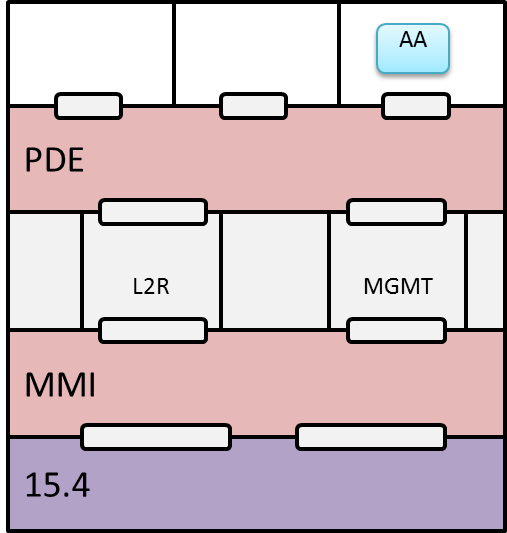 Alternate AA
AA
PDE




MMI
PDE




MMI
L2R
L2R
PAN coordinator
15.4
15.4
Short address assignment on a mesh root(Option 1)
L2R
Protocols sublayer
PDE
sublayer
MMI
sublayer
AA MGT App.
IEEE802.15.4
AA-RQ IE
MCPS-DATA.indication
MMI-DATA.indication
L2RLME-AA-RQ.indication
PDE-MGMT.indication
PDE-MGMT.request
L2RLME-AA-RP.request
PANC DC
MCPS-DATA.request
MMI-DATA.request
AA-RP IE
MCPS-DATA.confirm
MMI-DATA.confirm
L2RLME-AA-RP.confirm
PDE-MGMT.confirm
Short address assignment on a mesh root(Option 2 – Management box does)
PANC DC
Mesh root on PAN coordinator
Mesh root with PANC DC
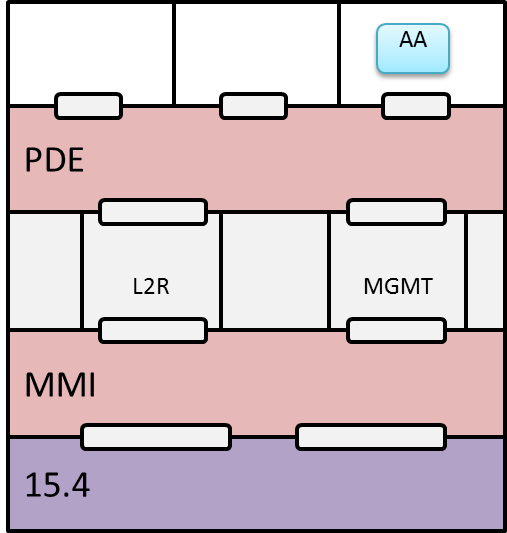 PANC comm.
PDE




MMI
PDE




MMI
L2R
MGMT
L2R
MGMT
AA
Alt. AA
PAN coordinator
15.4
15.4
L2R short address assignment(Option 2)
L2R
Protocols sublayer
PDE
sublayer
MMI
sublayer
Management 
Protocols sublayer
Management 
Protocols sublayer
PDE
sublayer
NHL
NHL
IEEE802.15.4
MCPS-DATA.
indication
AA-RQ IE
MMI-DATA.
indication
L2RLME-AA-RQ.indication
MGMT-MGMET.
indication
PDE-MGMT.
indication
PDE-MGMT.
request
MGMT-MGMET.
request
PANC DC
MGMT-MGMT.
confirm
PDE-MGMT.
confirm
PDE-MGMT.
response
MGMT-MGMT.
response
L2RLME-AA-RP.request
MMI-DATA.
request
PANC DC
MCPS-DATA.
request
AA-RP IE
MCPS-DATA.
confirm
MMI-DATA.
confirm
L2RLME-AA-RP.confirm
Short address assignment on a mesh root(Option 3 APL does & MGMT pass the messages)
PANC DC
Mesh root on PAN coordinator
Mesh root with PANC DC
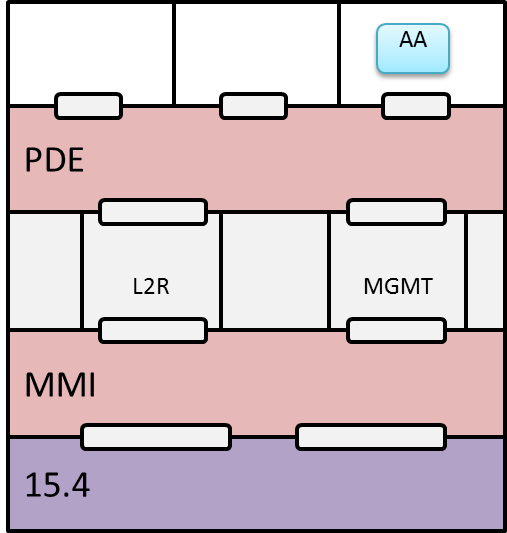 Alternate AA
AA
PDE




MMI
PDE




MMI
L2R
L2R
L2R
MGMT
L2R
MGMT
PAN coordinator
15.4
15.4
Short address assignment on a mesh root(Option 3)
Management 
Protocols sublayer
L2R
Protocols sublayer
PDE
sublayer
MMI
sublayer
AA MGT App.
IEEE802.15.4
AA-RQ IE
MCPS-DATA.indication
MMI-DATA.indication
L2RLME-AA-RQ.indication
MGMTMGMT.
indication
PDE-MGMT.indication
PDE-MGMT.request
PANC DC
MGMT-MGMT.
request
L2RLME-AA-RP.request
MCPS-DATA.request
MMI-DATA.request
AA-RP IE
MCPS-DATA.confirm
MMI-DATA.confirm
L2RLME-AA-RP.confirm
MGMT-MGMT.
confirm
PDE-MGMT.confirm
Source routing
It depends on how to fix inconsistency on source routing error in IEEE802.15.10.
NHL manages source routing
L2R layer manages source routing
Source routing
APL manages source routing. APL needs to manages the mode in which L2R operates and need to invoke L2R-DATA.request with appropriate parameters.
L2R Router
DST node
L2R mesh root
Source route
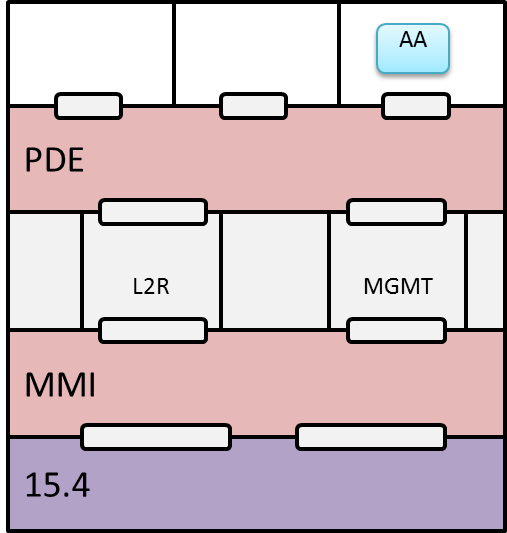 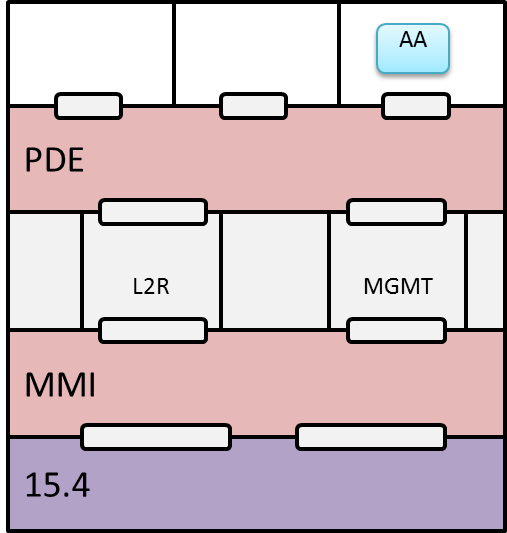 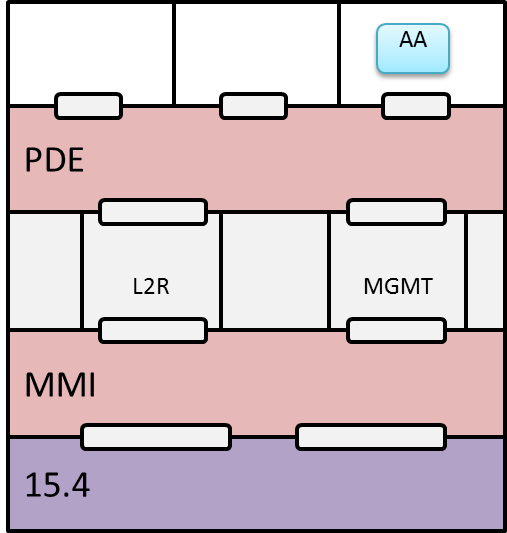 APL
APL
APL
Source routing
L2R Router
DST node
L2R mesh root
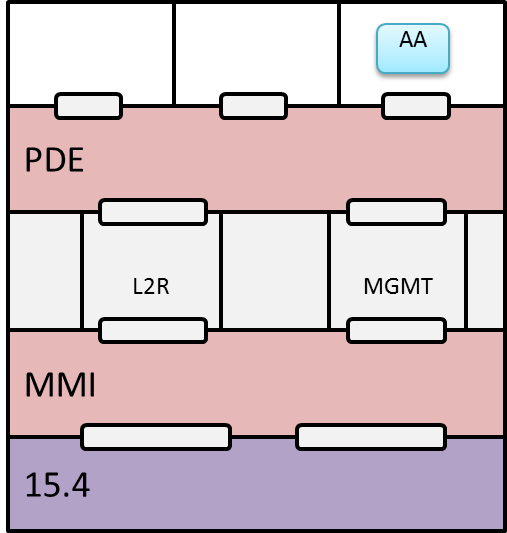 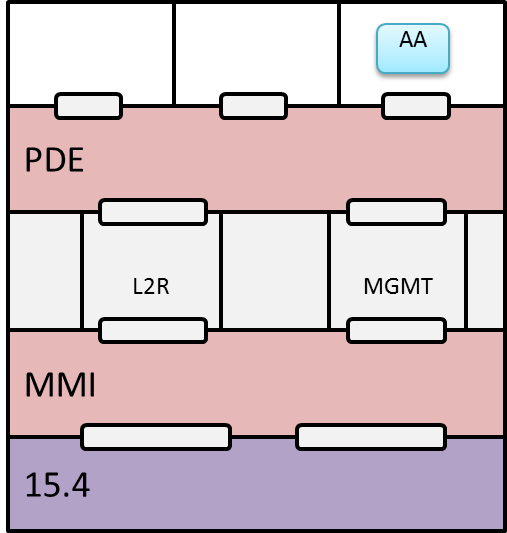 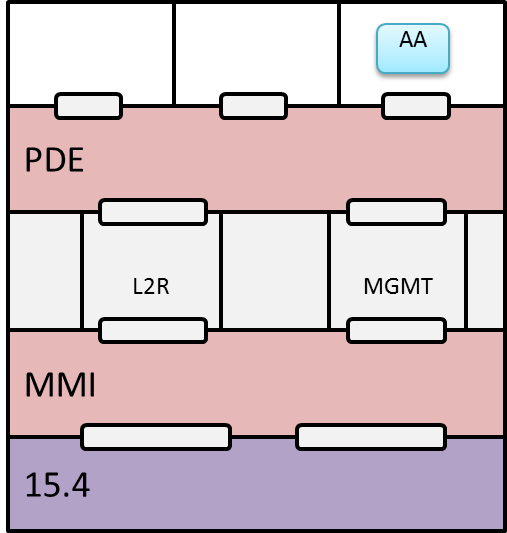 APL
APL
APL
Source route
Management Box manages source routing.
It manages mode in which L2R operates and it also manages data transmission.
Source routing
L2R Router
DST node
L2R mesh root
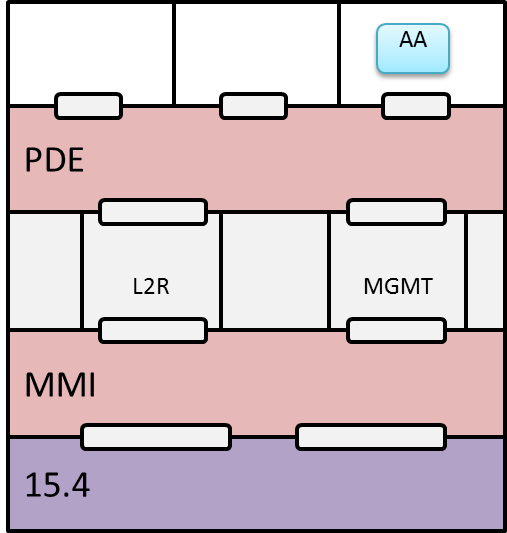 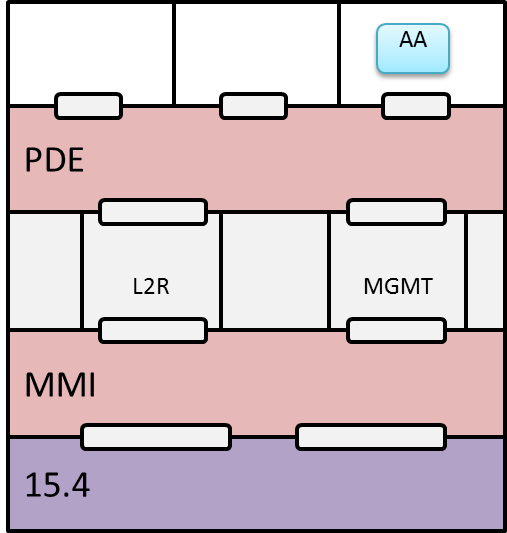 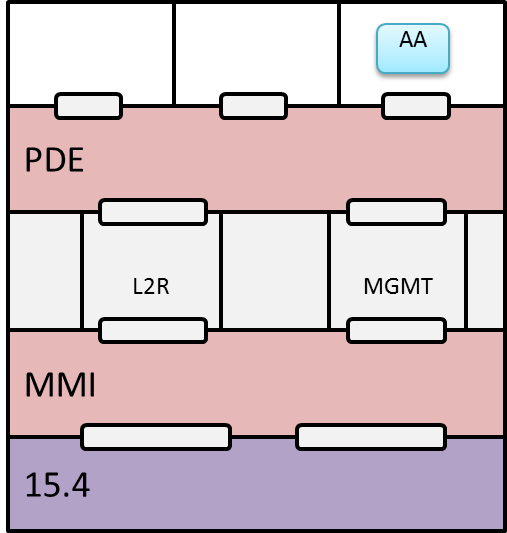 APL
APL
APL
Source route
If the source routing is managed in L2R. APL just send a data using Data-SAP
Source routingP2P communication on no-Storing mode
L2R mesh root
DST node
SRC node
Source route
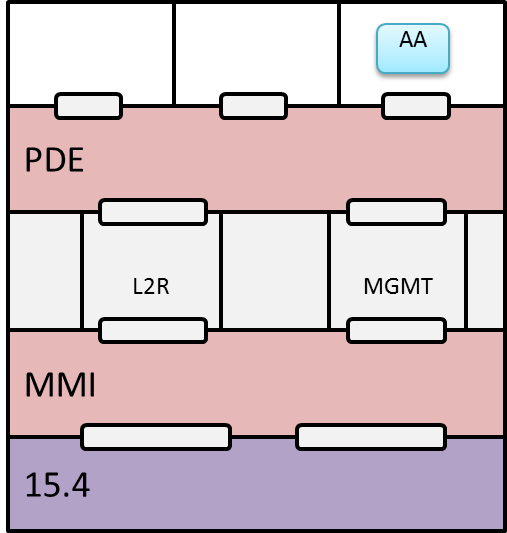 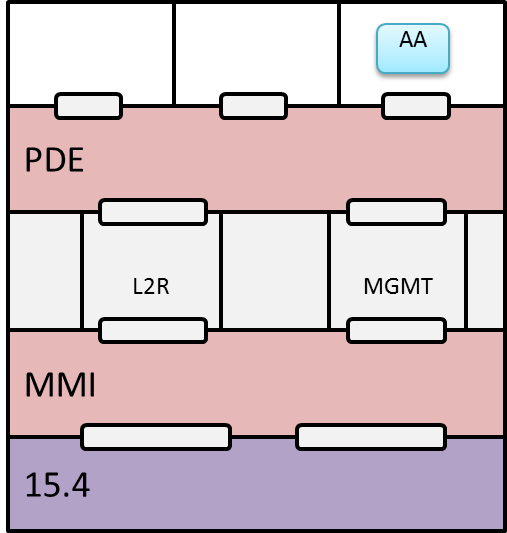 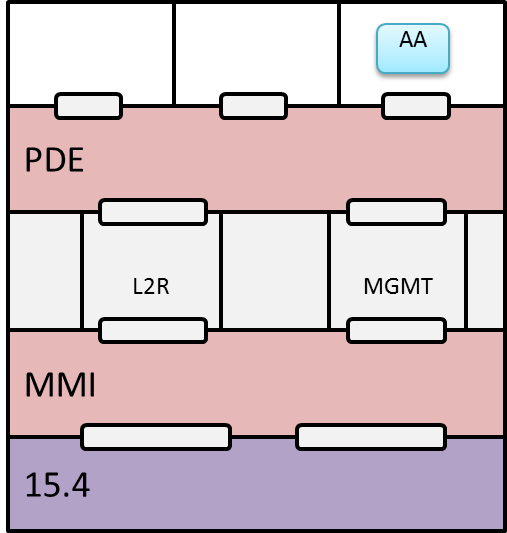 APL
APL
APL
Hop by Hop routing
Source routing
APL handles source routing – Call L2R primitives directly?
Or PDE handles indication and notify to APL?
It can be that MGMT handles first and then invokes appropriate primitives
Source routingP2P communication on no-Storing mode
L2R mesh root
DST node
SRC node
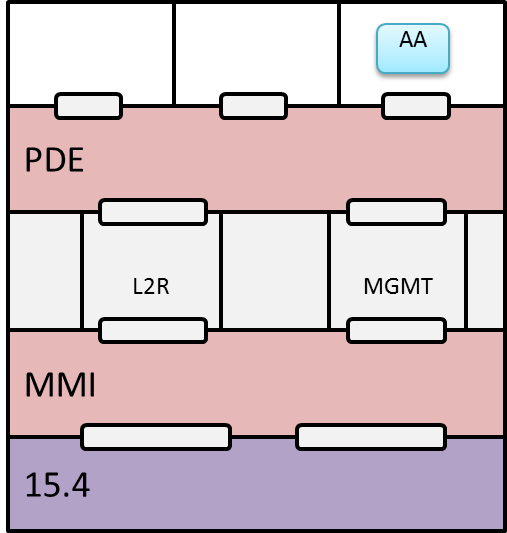 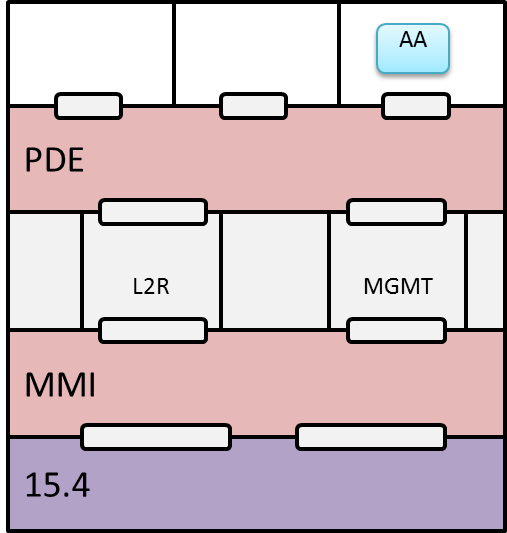 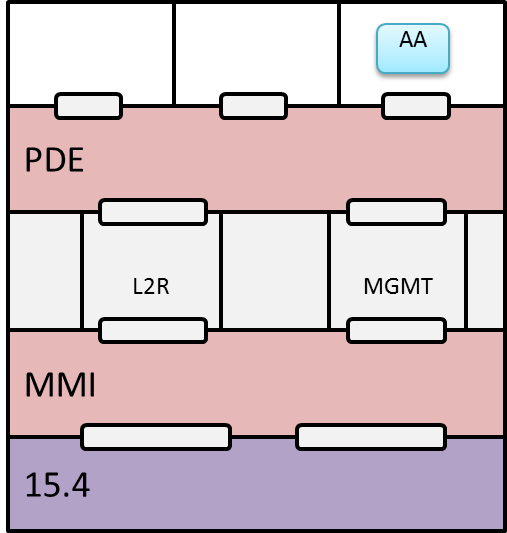 APL
APL
APL
Source route
Source routingP2P communication on no-Storing mode
L2R mesh root
DST node
SRC node
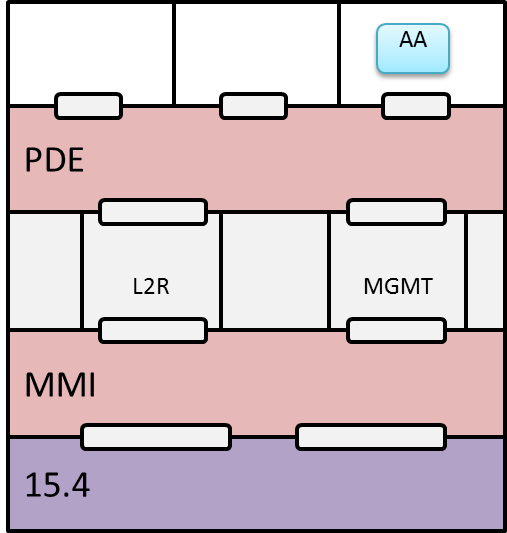 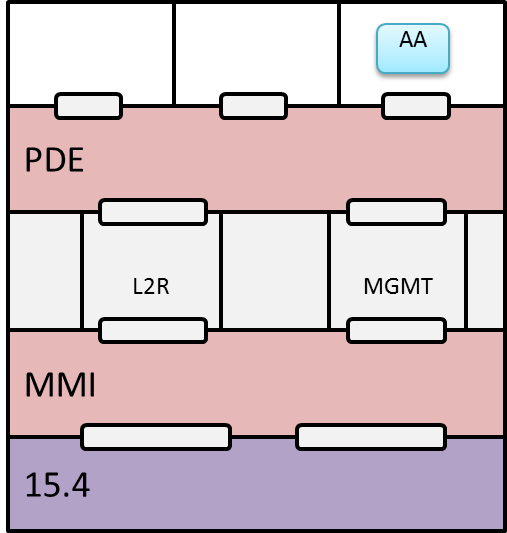 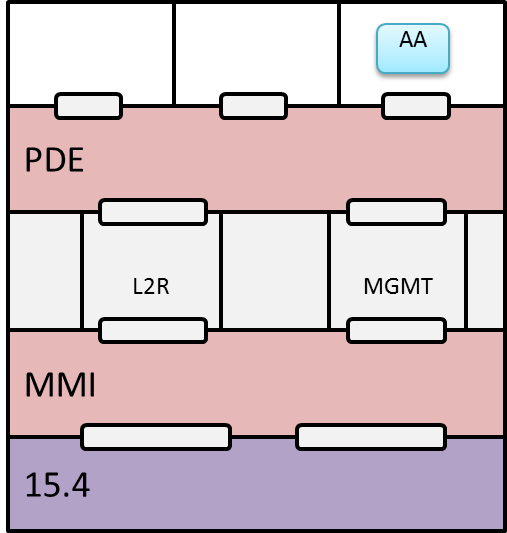 APL
APL
APL
Source route
L2R Layer manages source routing. Nothing to do with management box or APL.